«Η επέκταση των κανόνων φορολογικής διαφάνειας στις συναλλαγές κρυπτοστοιχείων/ Οι απαιτήσεις αναφοράς και ανταλλαγής πληροφοριών (DAC 8)»
Δήμητρα Χ. Πάσσιου
                                                      			Δικηγόρος - Εταίρος
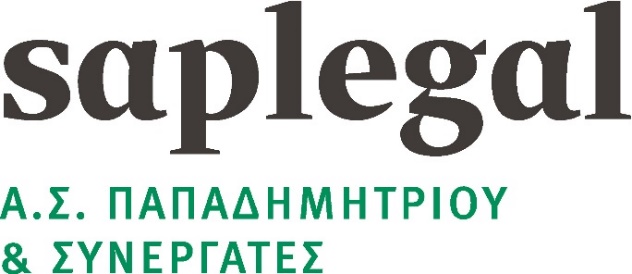 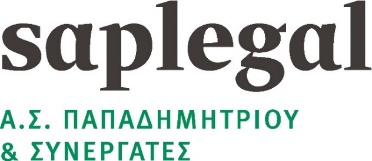 2
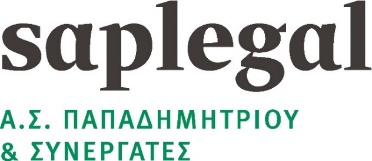 Ο φορολογικός σχεδιασμός απαιτείται να γίνει συντονισμένα σε επίπεδο ΕΕ λόγω του διασυνοριακού χαρακτήρα των κρυπτοστοιχείων
	
           για τη διασφάλιση της αποτελεσματικής είσπραξης φόρων και


 	     την αποφυγή ρυθμιστικού κατακερματισμού
3
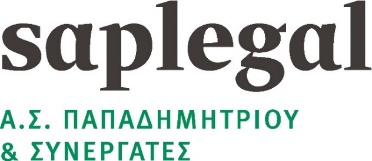 Kρυπτοστοιχεία (crypto assets)
4
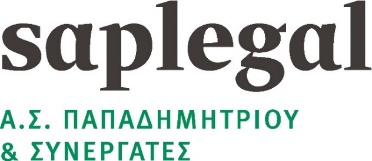 Ρυθμίζει την έκδοση κρυπτοστοιχείων και τις προϋποθέσεις δημοσιοποίησης και διαφάνειας /καθιέρωση Λευκής Βίβλου
Ορίζει τη διαδικασία αδειοδότησης των παρόχων υπηρεσιών κρυπτοστοιχείων 
Οριοθετεί τις υπηρεσίες που παρέχονται στις συναλλαγές με κρυπτοστοιχεία
Θέτει όρους κεφαλαιακής επάρκειας των κρυπτοπαρόχων
Κατηγοριοποιεί τα κρυπτοστοιχεία σε 3 κύριες κατηγορίες
Κανονισμός (ΕΕ) 2023/1114 (Regulation establishing a European framework for Markets in Crypto assets (MiCΑ):
5
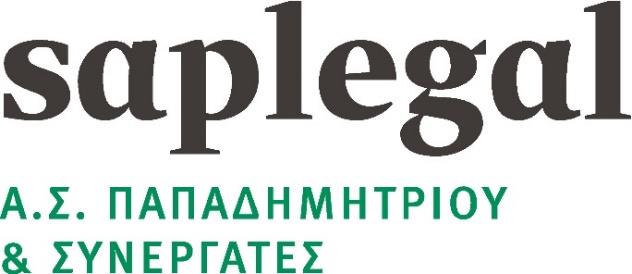 Τα ψηφιακά κέρματα (μάρκα ηλεκτρονικού χρήματος): επιδιώκουν τη διατήρηση σταθερής αξίας με αναφορά σε ένα μόνο επίσημο νόμισμα.
 
Τα ψηφιακά κέρματα (μάρκες) με αναφορά σε περιουσιακά στοιχεία: επιδιώκουν τη διατήρηση σταθερής αξίας με αναφορά σε άλλη αξία ή δικαίωμα συμπεριλαμβανομένου ενός ή περισσότερων επίσημων νομισμάτων

γενική κατηγορία κρυπτοστοιχείων: ό,τι δεν εμπίπτει στις πιο πάνω κατηγορίες. Εντάσσονται και τα συναλλακτικά κρυπτοστοιχεία, που προορίζονται για την παροχή πρόσβασης σε προϊόν ή υπηρεσία παρεχόμενη από τον εκδότη τους.
Οι κύριες κατηγορίες κρυπτοστοιχείωνβάσει MiCA
6
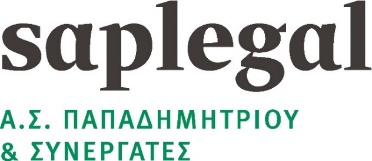 Τροποποίηση της Οδηγίας 2011/16/ΕΕ σχετικά με τη διοικητική συνεργασία στον τομέα της φορολογίας (DAC8)
Οι φορολογικές αρχές δεν διαθέτουν τις αναγκαίες πληροφορίες για την παρακολούθηση των εσόδων από τη χρήση κρυπτοστοιχείων
 
Απώλεια σημαντικών φορολογικών εσόδων / Έλλειψη διαφάνειας

Ανάγκη επέκτασης του πλαισίου αναφοράς και ανταλλαγής πληροφοριών στις συναλλαγές κρυπτοστοιχείων και ηλεκτρονονικού χρήματος
7
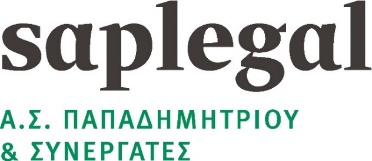 Πορεία εργασιών για την τροποποίηση της Οδηγίας 2011/16/ΕΕ
8
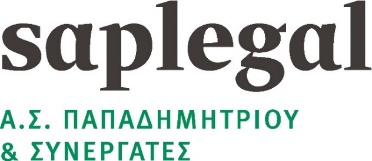 Η DAC8
9
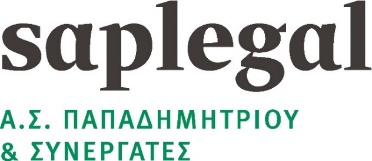 Υποχρέωση γνωστοποίησης στοιχείων και πληροφοριών στις αρμόδιες αρχές σε:
Παρόχους υπηρεσιών κρυπτοστοιχείων (σύμφωνα με τον MiCA): 
κάθε νομικό πρόσωπο ή άλλη επιχείρηση της οποίας η επιχειρηματική δραστηριότητα είναι η παροχή υπηρεσιών κρυπτοστοιχείων σε πελάτες σε επαγγελματική βάση και το οποίο επιτρέπεται να παρέχει υπηρεσίες κρυπτοστοιχείων
Αδειοδότηση βάσει Κανονισμού 		Παροχή υπηρεσιών σε κατοίκους ΕΕ 
Φορείς εκμετάλλευσης κρυπτοστοιχείων: 
πάροχοι υπηρεσιών κρυπτοστοιχείων που δεν εμπίπουν στο πεδίο εφαρμογής του Κανονισμού και δεν έχουν λάβει άδεια παροχής υπηρεσιών. 
 Ατομικός Αριθμός Ταυτοποίησης 	         Παροχή υπηρεσιών σε κατοίκους ΕΕ
10
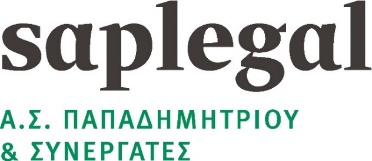 Διαγραφή του φορέα εκμετάλλευσης κρυπτοστοιχείων
Απαλλαγή από την υποχρέωση καταχώρησης και γνωστοποίησης εντός της ΕΕ, εάν το κράτος εγκατάστασης (εκτός ΕΕ) εφαρμόζει ανταλλαγή πληροφοριών με κράτος της ΕΕ.
11
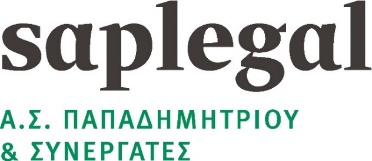 Αρμόδιες αρχές υποβολής πληροφοριών
αδειοδοτημένοι πάροχοι υπηρεσιών κρυπτοστοιχείων: γνωστοποίηση στις αρχές του κράτους μέλους, στο οποίο έχει εκδοθεί η άδεια παροχής υπηρεσιών

Φορείς εκμετάλλευσης κρυπτοστοιχείων χωρίς άδεια:  γνωστοποίηση στις αρχές του κράτους μέλους, στο οποίο έχουν καταχωρηθεί βάσει της διαδικασίας που προβλέπεται στην Οδηγία
12
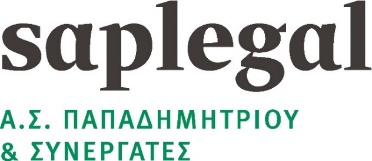 Δηλωτέος χρήστης: κάθε φυσικό ή νομικό πρόσωπο ή νομική οντότητα κράτους μέλους της ΕΕ. 

Δεν θεωρούνται δηλωτέοι χρήστες οι αντιπρόσωποι, θεματοφύλακες, εντολοδόχοι ή ενδιάμεσοι. 

Δηλωτέα Κρυπτοστοιχεία: όλοι οι τύποι κρυπτοστοιχείων που μπορούν να χρησιμοποιηθούν για σκοπούς πληρωμής ή επενδύσεων: 
ψηφιακά κέρματα
ψηφιακά κέρματα με αναφορά περιουσιακών στοιχείων 
λοιπά κρυπτοστοιχεία 
ηλεκτρονικό χρήμα
13
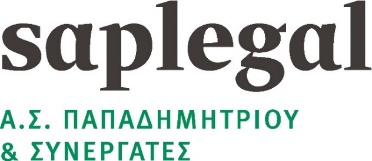 Δηλωτέα Συναλλαγή: κάθε εγχώρια ή διασυνοριακή συναλλαγή με την οποία:
14
Δηλωτέες Πληροφορίες
Οι πληροφορίες θα πρέπει να παρέχονται έως την 31η Ιουλίου του ημερολογιακού έτους που ακολουθεί του έτους που αφορούν οι πληροφορίες.
15
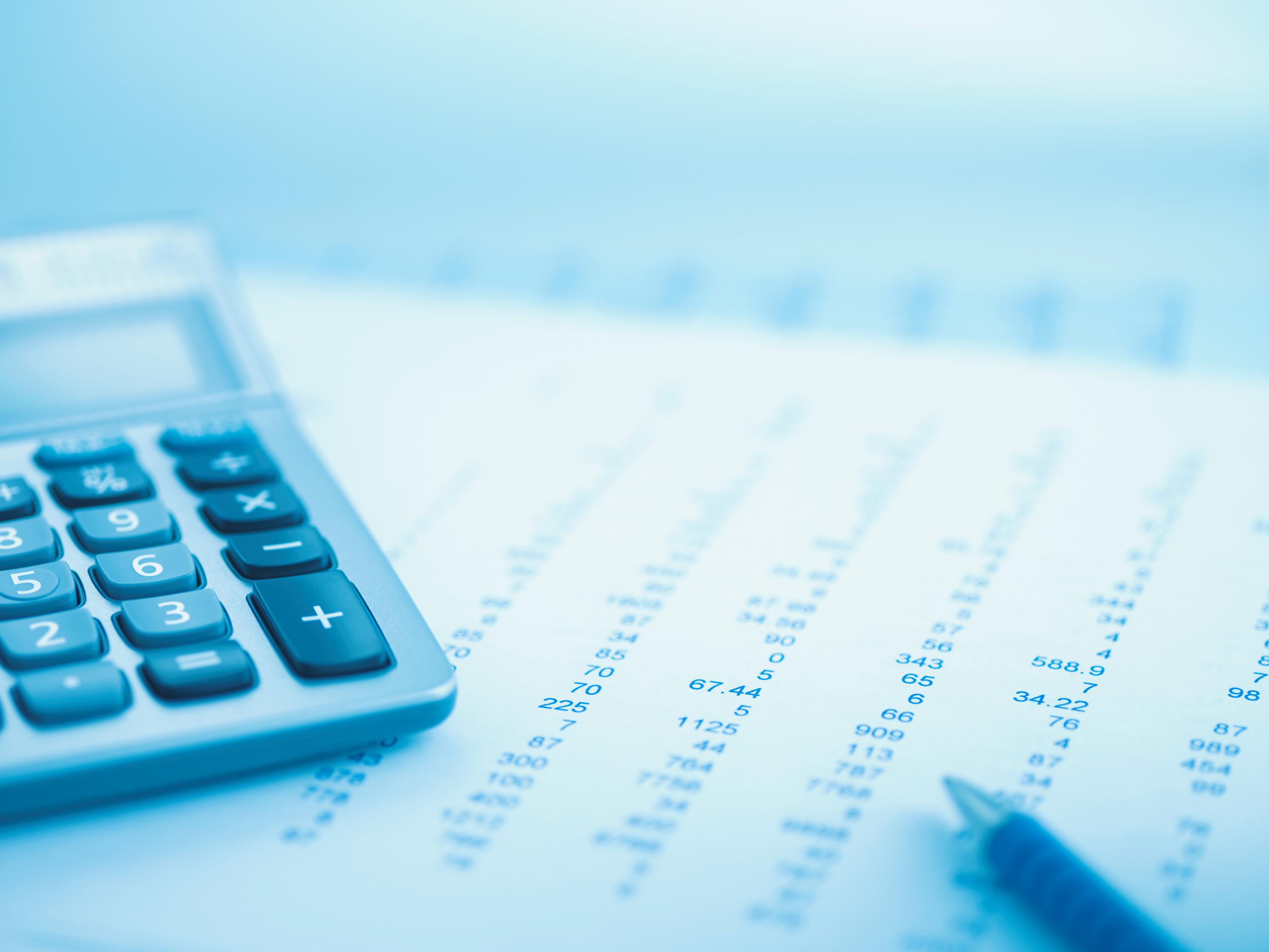 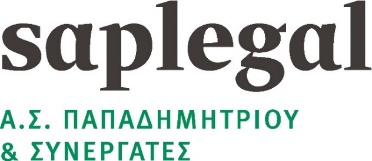 Υποχρεώσεις Δέουσας Επιμέλειας
Ο δηλών πάροχος υπηρεσιών κρυπτοστοιχείων υποχρεούται σε διαδικασίας δέουσας επιμέλειας προκειμένου να διαπιστωθεί εάν ο πελάτης τους είναι δηλωτέο πρόσωπο κατά τους ορισμούς της Οδηγίας.
16
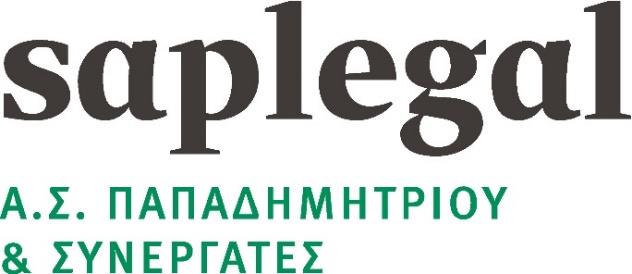 17
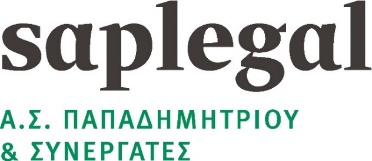 Τελικές παρατηρήσεις
Αναζήτηση ισορροπίας ανάμεσα στην ανάγκη λεπτομερούς αναφοράς και στο κόστος συμμόρφωσης των παρόχων υπηρεσιών κρυπτοστοιχείων. Εκτίμηση μειωμένου κόστους σε σχέση με εκείνο που θα απαιτείτο για τη συμμόρφωση σε διαφορετικούς εθνικούς κανόνες

Διαφάνεια / Σταθερότητα		 ενίσχυση εμπιστοσύνης αύξηση χρηστών   		αύξηση των φορολογικών εσόδων 

Πρόσθετα ετήσια φορολογητέα έσοδα 1-έως 2,4 δις ετησίως.
18